2/21/2022
NAAM DOCUMENT
1
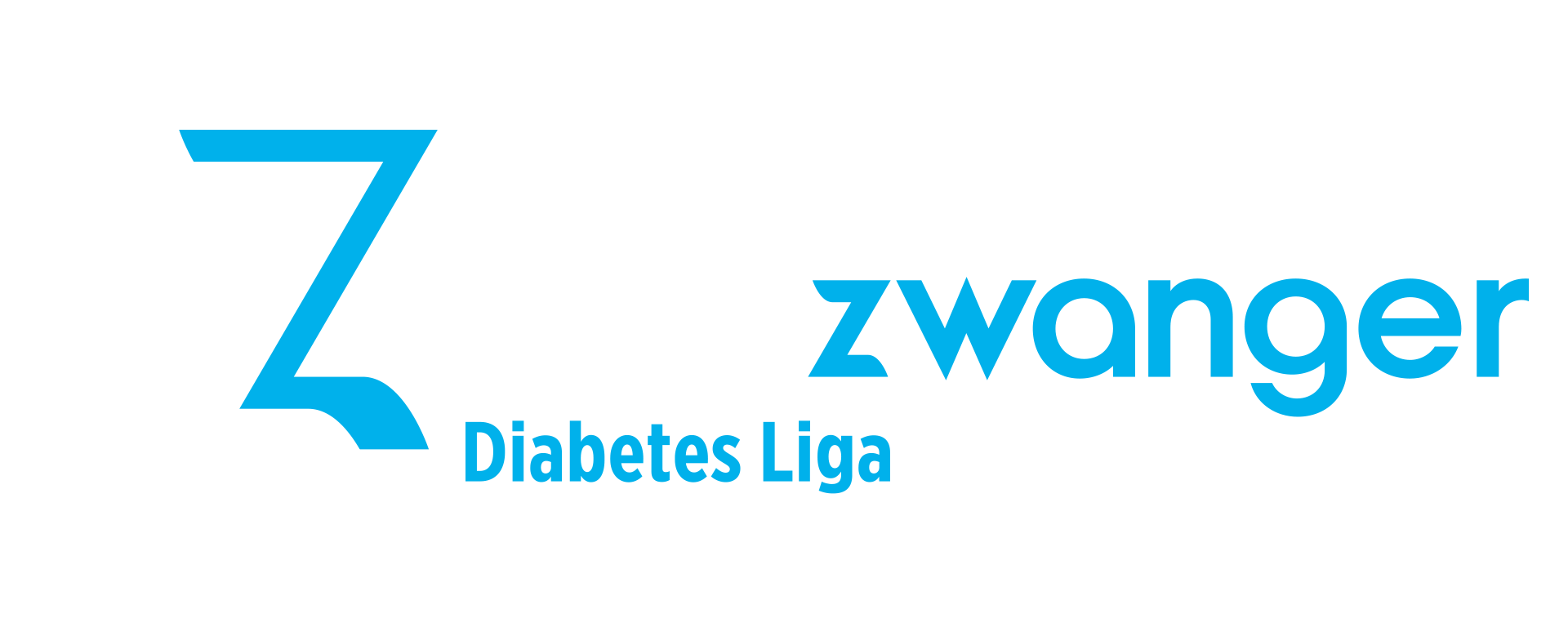 Zoet zwanger
Situering
probleemstelling
2/21/2022
2
Algemene situering
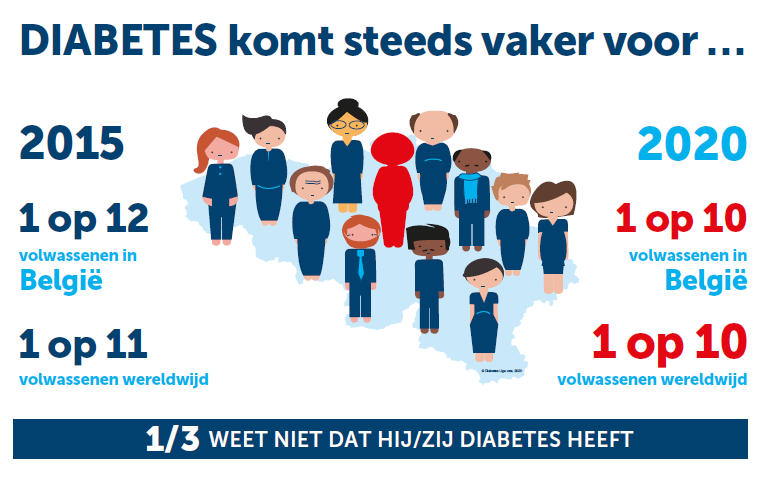 Wereldwijd: diabetesepidemie dringend nood aan initiatieven die diabetes preventief helpen aanpakken.
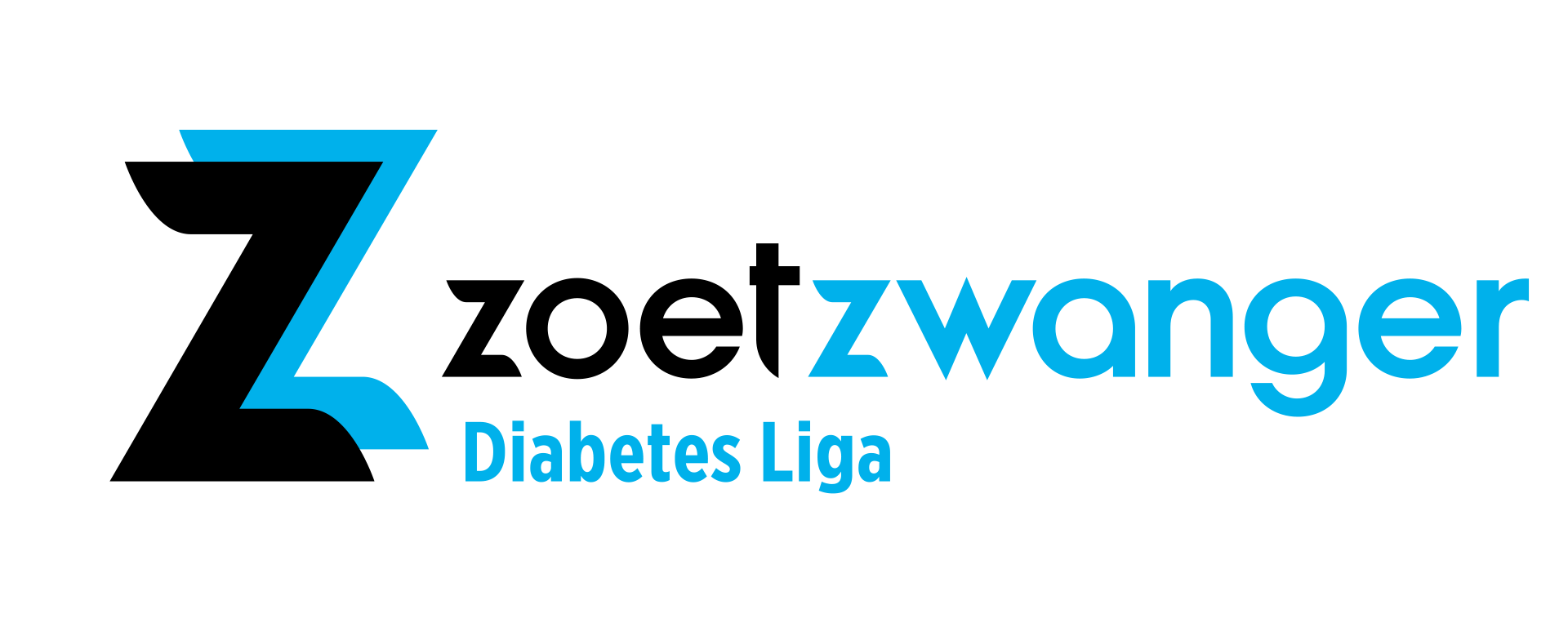 2/21/2022
3
[Speaker Notes: Volgens de laatste cijfers van de nationale Gezonheidsenquête (Sciensano)]
Zwangerschapsdiabetes: prevalentie
Prevalentie varieert internationaal van 1 tot 14% afhankelijk van populatie en gebruikte diagnostische criteria.
Voor Vlaanderen  
cijfers BEDIP-studie: 9,5% zwangerschapsdiabetes (met screeningsmethodiek volgens Vlaamse consensus)
cijfers SPE (studiecentrum voor perinatale epidemiologie): jaarlijks stijging van bevallen moeders met label ‘diabetes’ (meerderheid zijn vrouwen met ZWDM)
Evolutie N vrouwen met diabetes, Vlaanderen 2009-2020
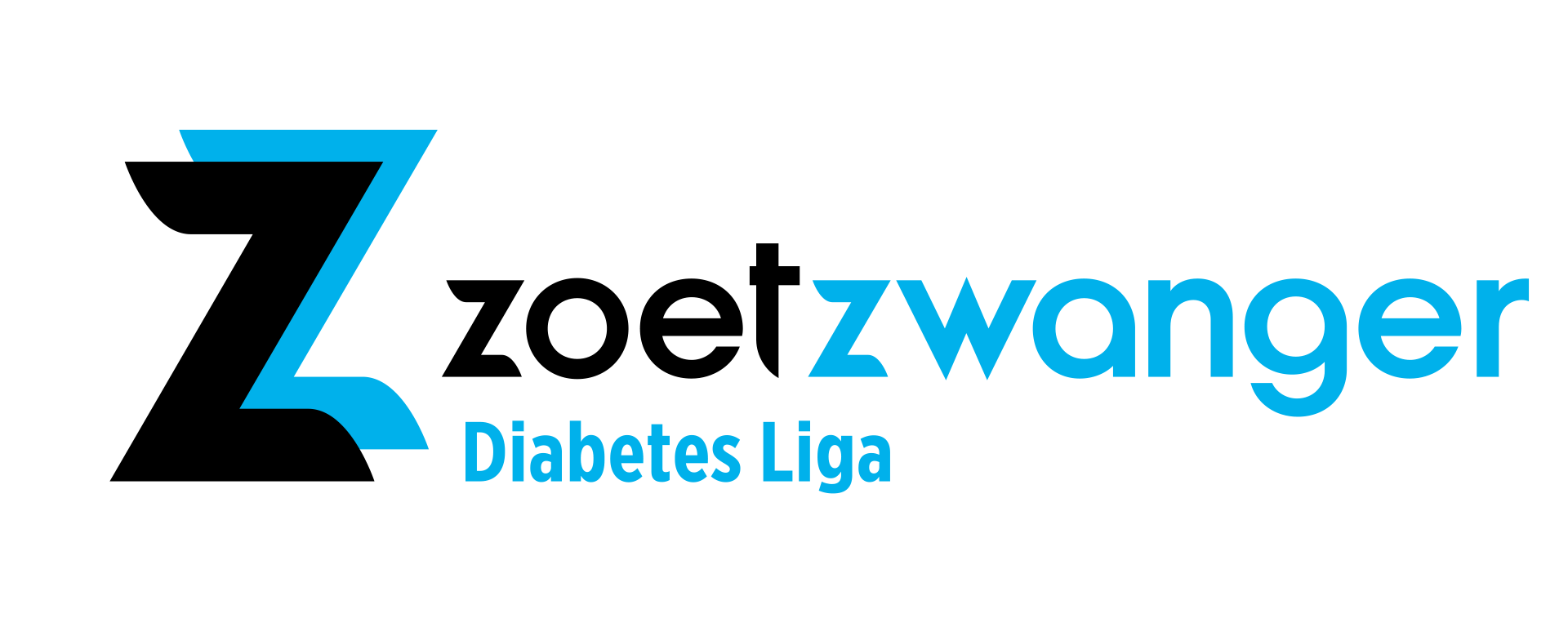 2/21/2022
4
Risico op diabetes type 2 na zwangerschapsdiabetes
Kim C et al. (2002): van alle vrouwen met ZWDM evolueert tot 50% in de eerste 5 à 10 jaar na de bevalling naar T2DM.
Bellamy L et al. (2009): vrouwen met ZWDM hebben 7,5 x meer kans op diabetes dan vrouwen zonder ZWDM.
Sivaraman S. et al. (2013): na 5 jaar evolueert 7% naar T2DM; na 10 jaar 21%.
Vounzoulaki E. et al. (2020): meta-analyse toont aan dat vrouwen met een voorgeschiedens van zwangerschapsdiabetes bijna 10 x meer kans hebben om diabetes type 2 te ontwikkelen.

	 vrouwen die ZWDM hebben gehad, hebben een sterk verhoogd 	risico om later in hun leven diabetes type 2 te 	ontwikkelen!
	 vormen een unieke doelgroep ter preventie van diabetes type 2
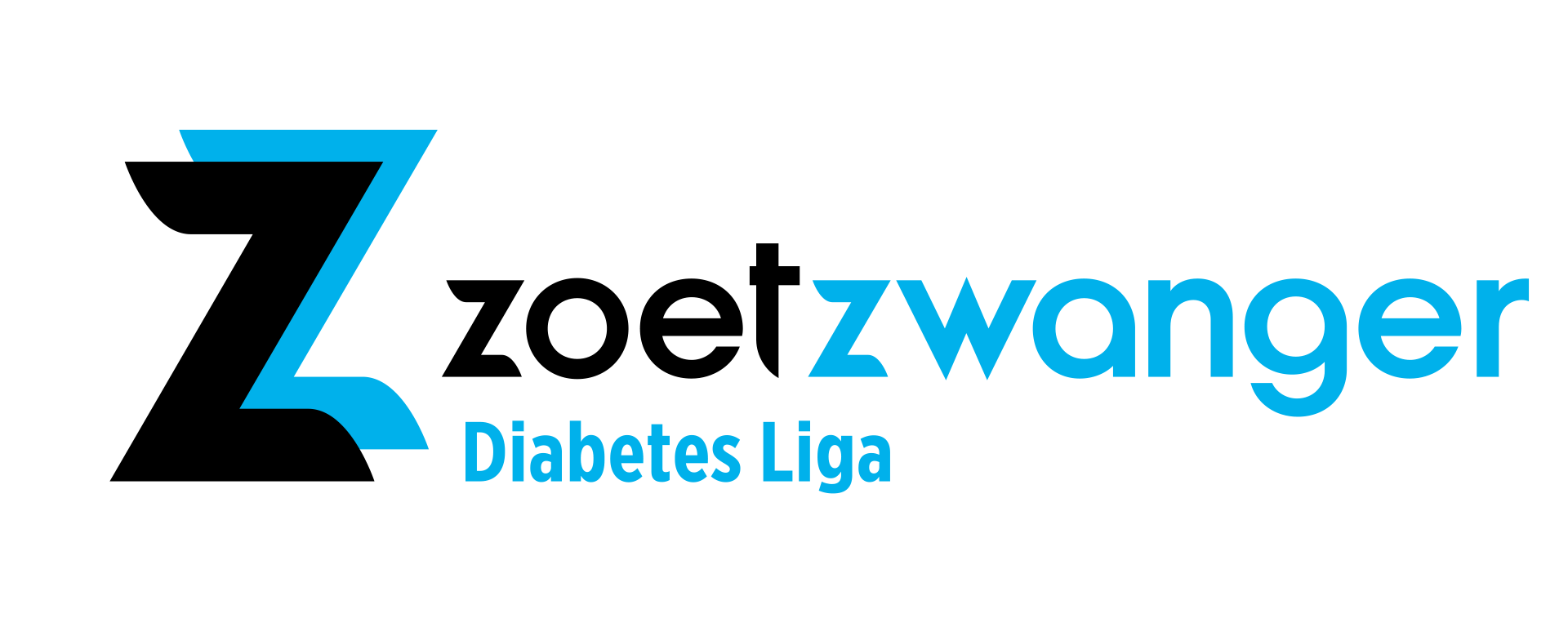 2/21/2022
5
Preventie van diabetes type 2
Goed nieuws! Diabetes type 2 kan voorkomen worden bij personen met een verhoogd risico zoals vrouwen met ZWDM
Gezonde leefstijl doet risico op T2DM bij personen met een verhoogd risico op 3 jaar tijd dalen met 50-60% (Ratner R. et al. 2007)
Subanalyse bij vrouwen met voorgeschiedenis van ZWDM  risicoreducatie van 53% na 3 jaar (Ratner R et al. 2008)
Lange termijn follow-up bij vrouwen met ZWDM  risicoreductie van 35% na 10 jaar (Aroda V. et al. 2015)
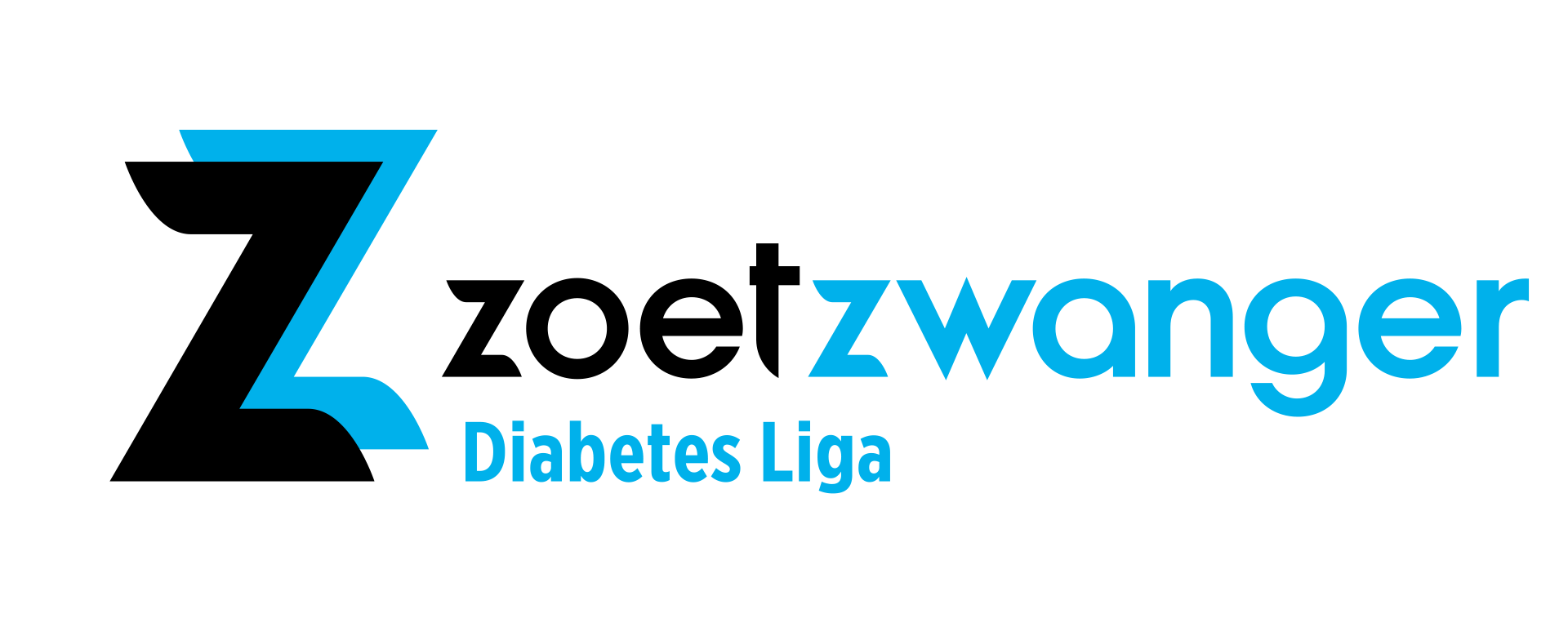 2/21/2022
6
besluit
Vrouwen met voorgeschiedenis van ZWDM
hebben een sterk verhoogd risico op T2DM;
kunnen via gezonde leefstijl hun risico op T2DM doen dalen

Regelmatige opvolging is cruciaal om de risicofactoren voor diabetes en cardiovasculaire problemen tijdig aan te pakken
Jaarlijkse controle is cruciaal om diabetes vroegtijdig op te sporen en een adequate behandeling op te starten.
= gezondheidswinst op verschillende niveaus
Probleem: tot voor Zoet zwanger ontbrak deze opvolging waardoor belangrijke kansen voor preventie gemist werden.
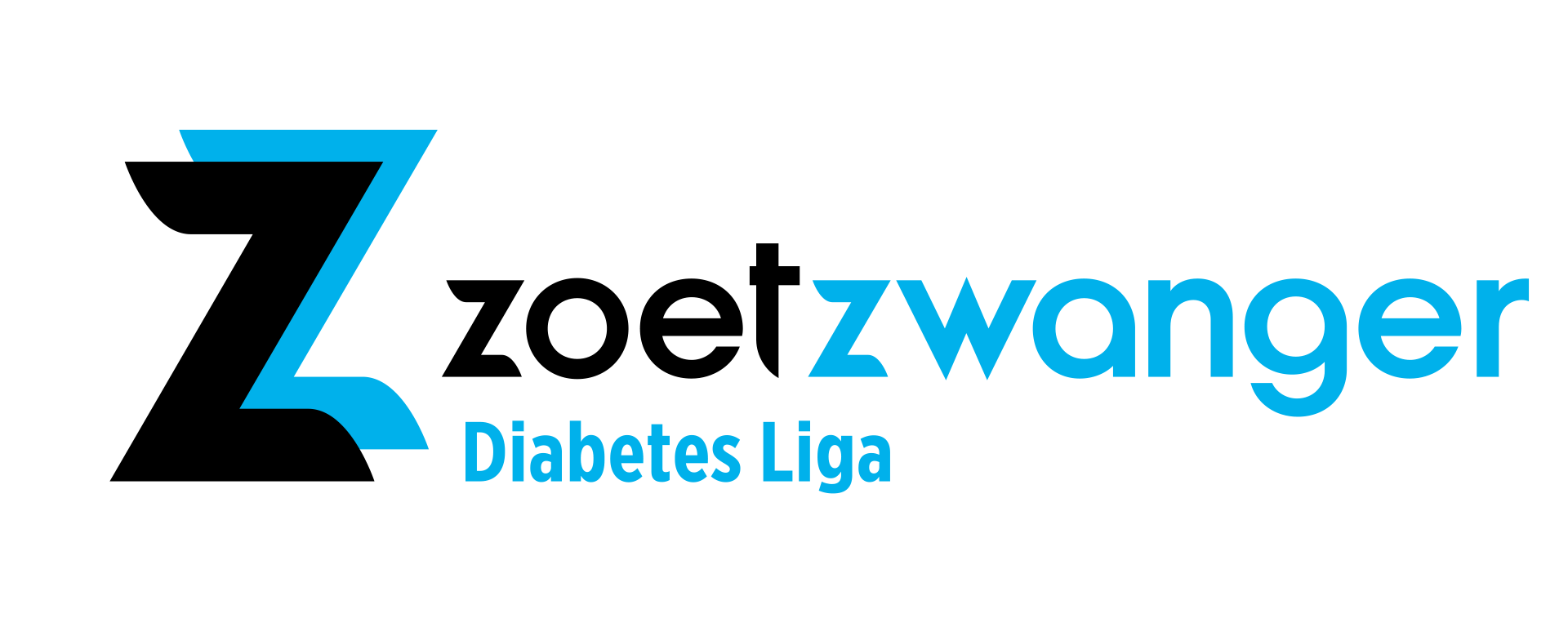 2/21/2022
7
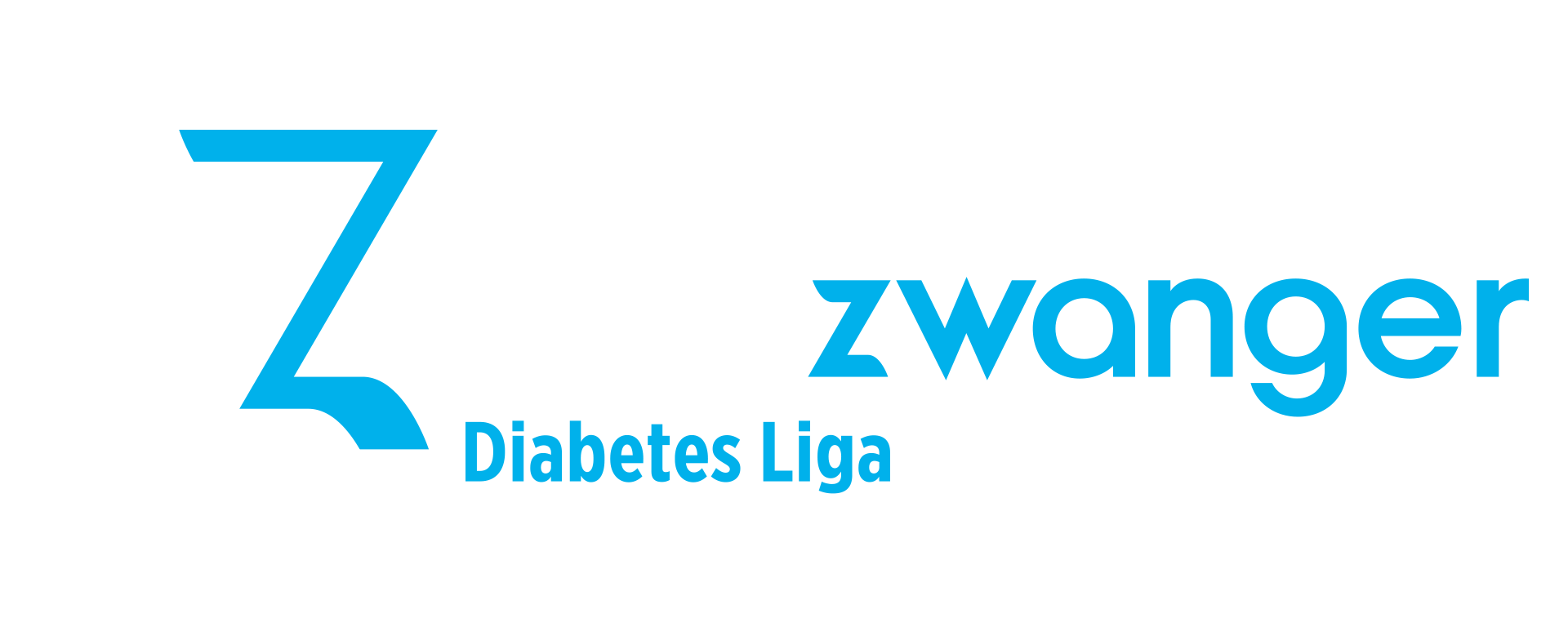 Meer info?
www.zoetzwanger.beproject@zoetzwanger.be

Tel: 09 242 85 33
2/21/2022
8